FTC Team ###		Team Name
Team Logo
“CREATIVE” TEAM PHOTO
(HQ would like us to not have the kids’ faces)
ROBOT PHOTO
Team quote/motto or fun facts or additional photos*

*Do NOT include Personal Identifiable Information for students, including names, addresses, emails, etc.
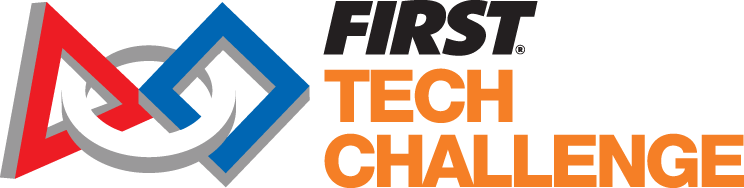 [Speaker Notes: Decorate this slide with your team photo (as a minimum), robot photo, team logo and any other fun photos or information about your team. You can adjust editable elements and re-size as needed.

The slide will be subject to review by FIRST Canada FTC volunteers, and you may be asked to make small edits. Do NOT include Personal Identifiable Information for students or mentors, including names, addresses, or emails.]